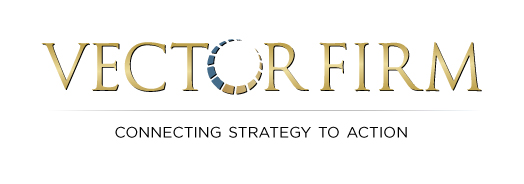 Winning New BusinessSpecifically Tailored for:Creating the Greatest Sales Training Program in the Industry2017 PlanFebruary 14th, 2017
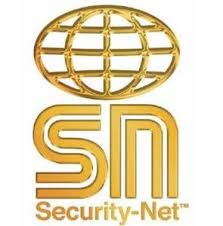 Goal: In one year, your companies will have the greatest sales training & development programs in the industry.
Goal: In one year, your companies will have the greatest sales training & development programs in the industry.
Feedback – Real Quotes
Great presentation!
This is awesome!
Feedback – Real Quotes
Great presentation!
This is awesome!
I can’t get all this done – what should I pick?
This seems like a lot of meetings.
Who is going to teach all of this?  I feel like a meeting planner.
I don’t think we’ll be able to do all of this.
Poll
Goal: In one year, your companies will have the greatest sales training & development programs in the industry.
…while not giving you a heart attack!
Why?
Better sales performance.
Higher commitment from sales people.
Lower turnover.
Higher commitment from manufacturers.
Less clean-up by you.
So, what did we do?
Adjustments
We have all year.
Eliminated Professional Development (for 2017).
Made “Book Club” part of the program.
Pushed the Personal Initiative programming out to Q4 project, and work heavily at ASIS on this.
Provided a reasonable calendar for you.
2017 Calendar
2017 Calendar
2017 Sales Topics
Selling HMS to IT
Developing Specifiers
Winning the DIY Guy
Overcoming Top 5 Objections
Getting in the Door
Dominating Vertically
Using Modern Tools
Finding Problems Part 2
Selling HMS to Finance
2017 Calendar
2017 Technical Ideas
IT Infrastructure 101
Life Safety Code 101
New Emerging Areas
New Emerging Technology
Subscription Services
Government Regulations
Cyber
Integration Training
2017 Calendar
Book Club Recommendations
Ideas
Meet to discuss every couple of weeks.
Optional meetings to discuss.
Buy books and expect them to read by deadline.
Completely up to them – just recommend a book each quarter.
Ideas
Meet to discuss every couple of weeks.
Optional meetings to discuss.
Buy books and expect them to read by deadline.
Completely up to them – just recommend a book each quarter.
2017 Calendar
2017 Calendar
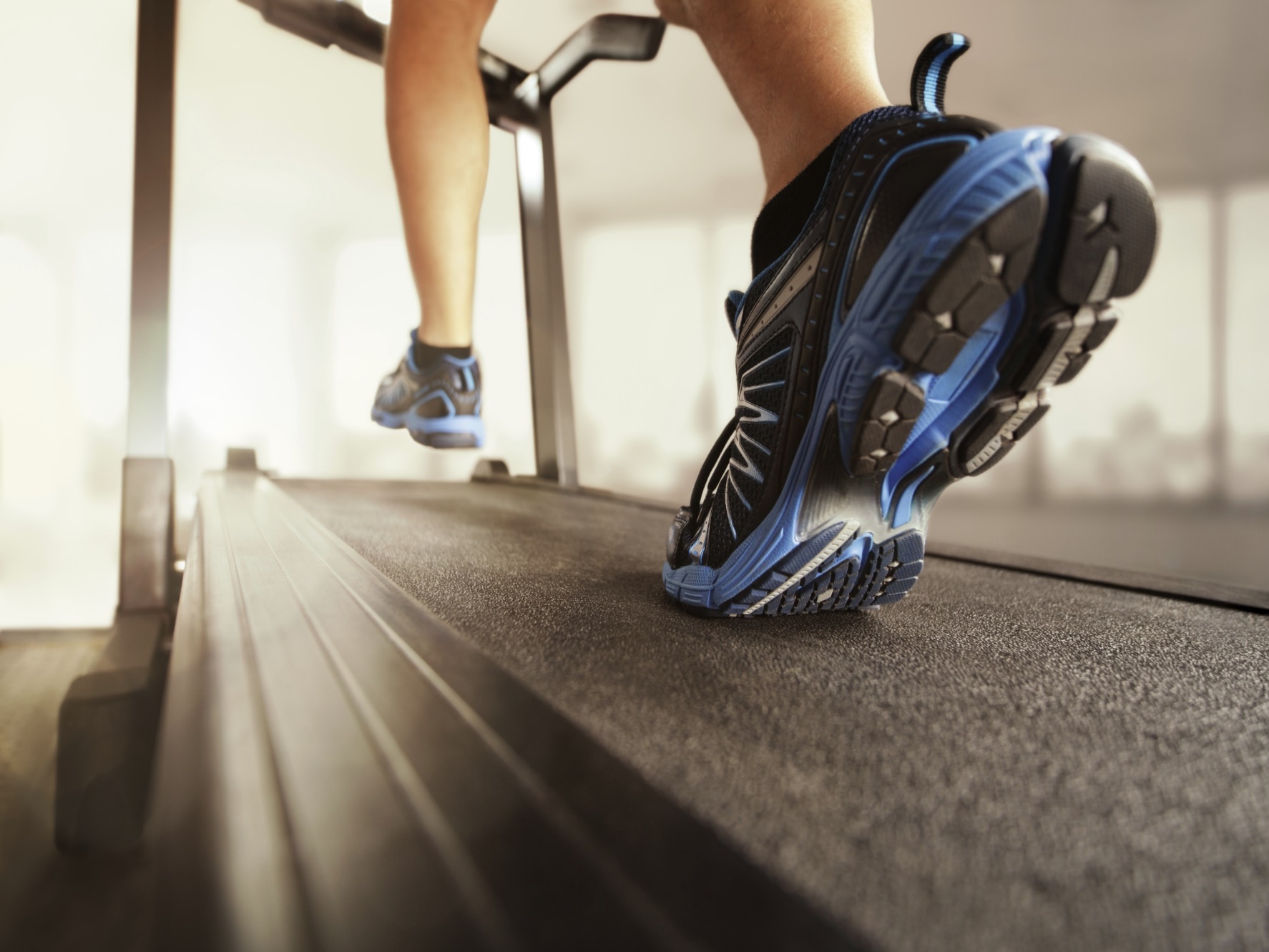 Action Items
Introduce Book Club (in a cooler way) and select Book #1.
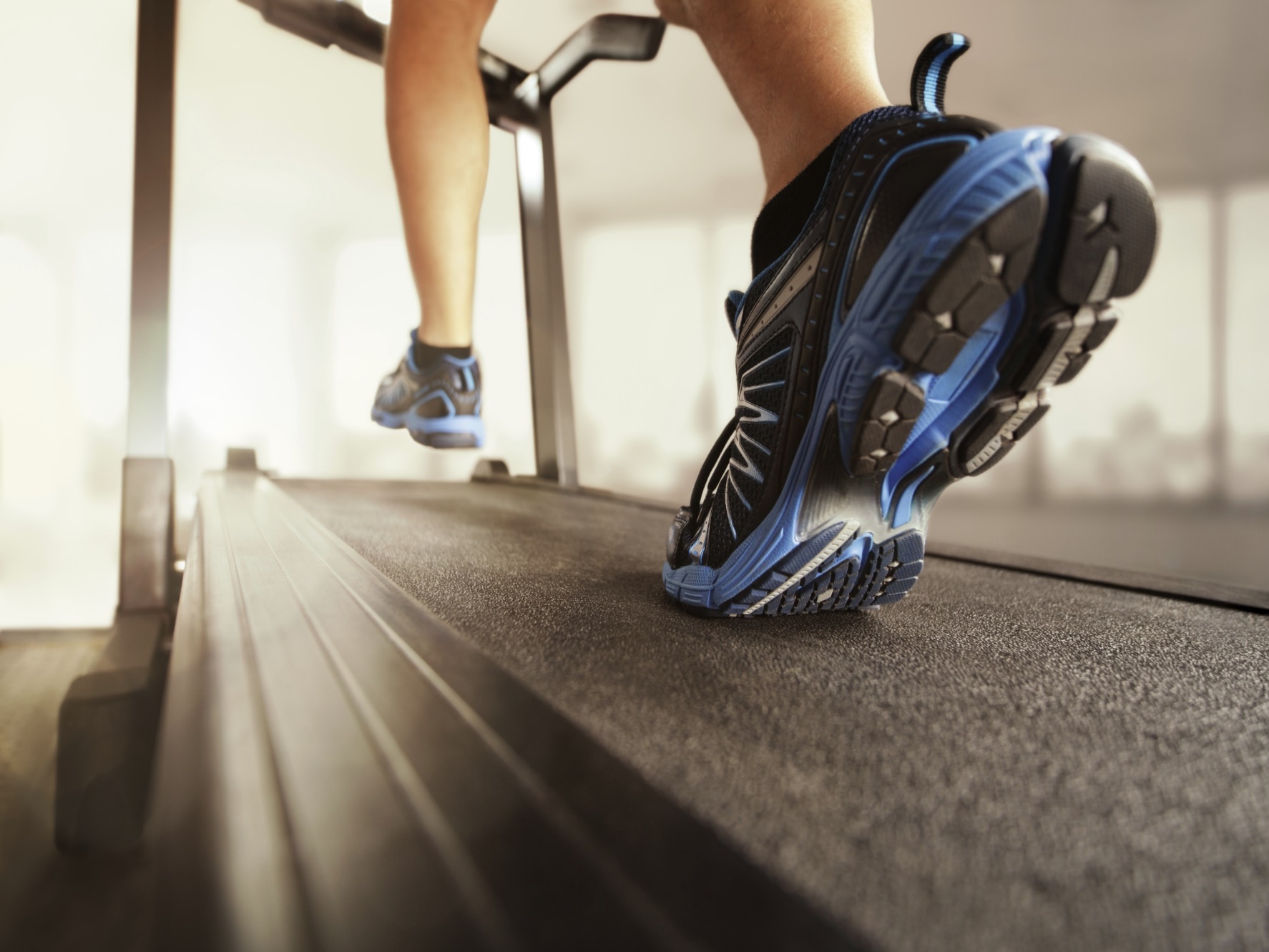 Action Items
Introduce Book Club (in a cooler way) and select Book #1.

Create your 2017 Technical Curriculum, with only four topics.
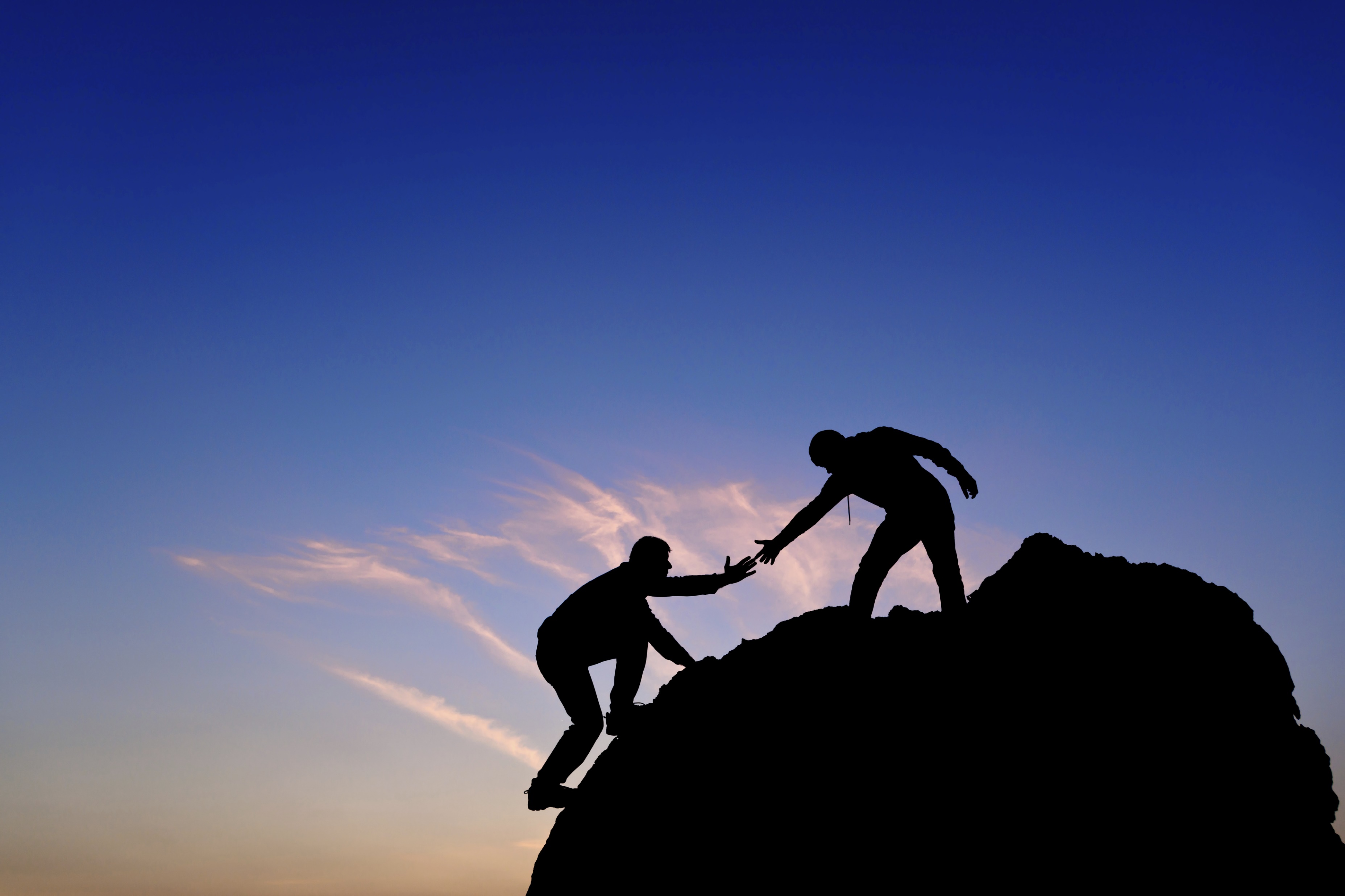 Accountability and Coaching
Sales Net Blog Posting

Future sessions and tools on the details of coaching
Questions & Discussion